Overview and UpdateHigh School Diploma Requirements
Combined Project Managers’ 
Tech Standards Meeting
NERIC
June 2017
Marybeth Casey- NYSED
Associate in Curriculum and Instruction
E-mail: marybeth.casey@nysed.gov
Overview of Topics
Credit Requirements and Earning Credits
Pathways  and the Dual Role of CDOS Requirements
Assessment Requirements
Regents
Local
Superintendent’s Determination 
Appeals 
Social Studies Transition
Requirements
[Speaker Notes: NYS requirements are separate and distinct and do not have to happen simultaneously. 
 Students may earn diploma credit for successfully completing a course but fail to meet the corresponding Regents assessment requirement; or
 Students can fail a course and receive no academic credit but fulfill an assessment requirement if they pass a Regents examination in that course.
 As long as students earn the 22 credits in the required disciplines and pass the required assessments in the discipline they meet the diploma requirements]
Diploma Types
22 Credits
[Speaker Notes: All students have access to the 3 Basic diploma types
Meeting the requirements for the Regents Diploma and the Advanced Regents Diploma are standard across all student populations
Local diploma requirements vary by subgroup; general education, students with disabilities, and English language learners
The following slides outline the requirements for each subgroup to earn the various diploma types]
Earning Credit
Unit of credit is earned by: the mastery of the learning outcomes set forth in a New York State-developed or locally developed syllabus for a given high school subject, after a student has had the opportunity to complete a unit of study in the given subject matter area; or
Credit by Exam: A student earns a passing score of at least 85 on a Regents exam without the completion of a unit of study, completes either an oral examination or a special project.
Credit by exam 
http://www.p12.nysed.gov/part100/pages/1005.html#examCredit
[Speaker Notes: Mastering the learning outcomes in a given high school course is locally determined.  Districts set the course expectations for the weighting of various course requirements: tests, quizzes, class participation, projects etc.

Opportunities for credit by exam are decided by the superintendent and should be made by applying the expectations spelled out in the regulation.  Credit by exam is only available for courses that culminate in a Regents exam and is intended for students who do NOT complete courses.]
Distribution of Credits
*Students with disabilities may be exempt from the LOTE required credit if so indicated on their IEP
[Speaker Notes: Every diploma requires 22 units of credits distributed as outlined in the slide
The coursework selected in the various disciplines is locally determined and will depend upon which diploma the student is seeking]
Assessment Requirements
Pathways 4+1
CDOS Addition to 4 + 1 Pathway Option
Pathways
CDOS
All students must pass
4 Required Regents Examinations:
One in each discipline
CTE
STEM
Math
English
Science
Social Studies
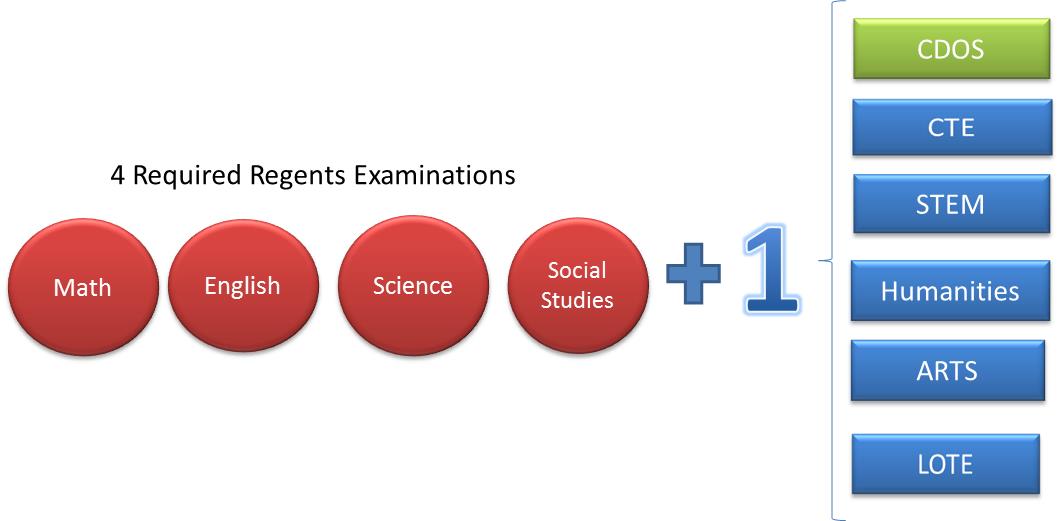 Humanities
Arts
LOTE
24
[Speaker Notes: In March 2016 the Board of approved another option to expand the current 4+1 pathway option to include a 4 + CDOS Pathway.  This is  now available to students otherwise eligible to graduate beginning June 2016 and thereafter.  

First: the regulatory change allows all students to earn the CDOS credential.  Previously only students with disabilities had access to this credential.

Second:  The regulation allows the +1 pathway option to be fulfilled by the CDOS credential rather than a 5th assessment.  Students have to pass one test in each discipline and then meet all the requirements described to earn the CDOS credential.]
How do students meet the Pathway Requirements toward a Regents or Local Diploma?
23
[Speaker Notes: The Board has approved 6 pathway options for students.

CTE: Approximately 34 Available  Exams.  

STEM: 18 Total Exams:  5 available Regents exams plus 13 Department Approved Alternatives in Math and Science

Humanities: 9 Total Exams: 1 additional Regents exam in Social Studies  plus 8 Department Approved Alternatives in ELA and Social Studies

Arts: 9 Total Exams

Biliteracy: Exams in the review process

CDOS:  In lieu of a 5th assessment a student can complete the requirements for the CDOS Commencement Credential.]
Meeting the assessment requirements for a STEM Pathway
23
Meeting the assessment requirements for a Humanities Pathway
23
Meeting the Assessment Requirements for an Arts Pathway
23
Meeting the assessment requirements for a LOTE Pathway
Multiple Pathways Resources 
http://www.p12.nysed.gov/ciai/multiple-pathways/
23
Meeting the Program and Assessment Requirements for a CTE Pathway
Multiple Pathways Resources 
http://www.p12.nysed.gov/ciai/multiple-pathways/
23
Meeting the Program or Assessment Requirements for a CDOS Pathway
Multiple Pathways Resources 
http://www.p12.nysed.gov/ciai/multiple-pathways/
23
Dual Role of CDOS
CDOS as a Pathway to Local or Regents Diploma
CDOS as a                          Standalone Credential
Passing Regents Examinations in 
ELA
Math
Science
Social Studies


All the CDOS Credential Requirements
Students attempt, but do not successfully complete all the Regents or local diploma requirements but do complete all the CDOS credential requirements
CDOS Commencement Credential Requirements – 2 Options
[Speaker Notes: Two available options to meet the requirements for the credential]
What is the Difference 
Between a Regents and 
Local Diploma?
The answer depends on two factors:
To which subgroup does a student belong
Student with a Disability
English Language Learner
General  Education

What scores did the student attain on the 
    required examinations for graduation.
Assessment Requirements –Regents Diploma
Department Approved Alternatives to Regents Exams can 
be found at: http://www.p12.nysed.gov/assessment/hsgen/archive/list.pdf
[Speaker Notes: The various diploma types are differentiated by 2 factors
The passing score on the examinations used to meet the diploma requirements
The number of assessments a student successfully passes
All diplomas call for students to pass a minimum of 1 examination in each discipline; ELA, Math, Science, Social Studies, plus 1 pathway assessment (or CDOS)
Pathway assessments consist of the following: 
An additional math or science Regents exam in a different course from that which was used in the 4 required exams
An additional social studies Regents exam in a different course
Any exam from the list of Department approved alternative examinations in a different course
Any exam from the list of Department approved technical assessments after successfully completing a Department approved CTE program
A Department approved  arts pathway or LOTE pathway examination.
In lieu of a Pathway assessment (1-5 above) a student can meet the requirements for a CDOS commencement credential and graduate with 4 exams + CDOS

The Regents diploma requires each student to pass 5 examinations with a 65 or better (or 4 exams +CDOS) or 4 examinations  (or 3+CDOS) with a 65 and 1 examination with a 60-64 for which an appeal has been granted by a local district.]
Local Diploma – 4 Ways
(1)All Students - Appeal
[Speaker Notes: All students can meet the local diploma requirements by:
Passing 3 required examinations with a 65 or better; and 
Passing 2 required examinations with a 60-64 for which an appeal is granted by the local district
(Students with disabilities can use this option but would not need to because they have access to the low pass safety nets
This is the only avenue that provides for a general education student to earn a local diploma]
(2)English Language Learner - Appeal
[Speaker Notes: English Language Learners
English Language Learners can appeal a score as low as 55 on their ELA exam only.  If the student uses this flexibility, the most they can earn is a local diploma.  The student can however appeal a second exam within the score range of 60-64 and still qualify for a local diploma.
Passing 4 exams with a minimum score of 65 and ELA with a score of 55-59 for which an appeal is granted by the local district
Passing 3 exams with a minimum score of 65,  and 1 exam with a score of 60-64 and ELA with a score of 55-64 for which appeals has been granted by the district 
Note: If the student uses a CDOS pathway they are still eligible to appeal up to two examinations]
(3)Students with a DisabilityLow Pass Safety Nets
*Students with a disability seeking the local diploma through the low pass safety-net may
appeal scores of 52-54 on up to two Regents Examinations.  
^ Students with a disability who are unable to obtain a passing score on these examinations may seek a 
   local diploma by Superintendent’s Determination. See http://www.p12.nysed.gov/specialed/publications/2017-memos/superintendent-determination-of-graduation-with-a-local-diploma-updated.htm
[Speaker Notes: Students with disabilities can meet the local diploma requirements by:
Low Pass Safety Net: Passing 5 exams with a 55-64
Compensatory Safety Net: Scoring  45-54 on any required Regents exam (except ELA and Mathematics) by compensating with scores of 65 or above on other required Regents exam including ELA and Mathematics.   
Appeal: Passing 3 required examinations with a 55 or better and 2 examinations with a 52-54 for which an appeal is granted by the local district. 
 Superintendent Determination : See  http://www.p12.nysed.gov/specialed/publications/2017-memos/superintendent-determination-of-graduation-with-a- local-diploma-updated.htm]
(4)Superintendents Determination of a Local Diploma
Added as an option at the June 2016 BOR meeting amended October 2016 
 Eligibility:
Student with a current IEP
Passed ELA and Math Regent exams  with a score of  55 or has successfully appealed  a score of 52-54
has participated in the other Regents exams (science and social studies), but has not passed one or more of these as required for graduation
demonstrated competency in the subject area where the student was not able to demonstrate his/her proficiency of the State’s learning standards through the Regents exam
Earned all required credits and passed, in accordance with district policy, all courses required for graduation
Applicable to June 2016 grads and thereafter
Info. and forms: http://www.p12.nysed.gov/specialed/publications/2017-memos/superintendent-determination-of-graduation-with-a-local-diploma-updated.htm
[Speaker Notes: The Superintendent of the public school district or the principal of a registered non-public or Charter school may make this determination
Not applicable to students with a 504 plan regardless of access to the other safety nets.]
Superintendent Determination
The Superintendent may only conduct review after receipt of a written request from an eligible student’s parent or guardian. 

The definition of superintendent for purposes for this regulation only shall include the principal or head of school of charter schools and non-public schools, as applicable.

The student and the parent of the student must receive written notice of the superintendent’s determination with the copy of the completed form.
24
[Speaker Notes: Here are the Proposed Revisions of section 100.5(d)(12) in response to public comment:

As of October 18th  
The Superintendent may only conduct review after receipt of a written request from an eligible student’s parent or guardian. 

The revisions also
Clarify  the definition of superintendent for purposes for this regulation only shall include the principal or head of school of charter schools and non-public schools, as applicable.

And that 
The student and the parent of the student must receive written notice of the superintendent’s determination with the copy of the completed form.]
Superintendent Determination
Where the superintendent determines the student : 

has met the requirements for graduation, the district must provide prior written notice that the student is not eligible to receive a free appropriate public education after graduation with a local diploma

has not met the requirements for graduation, the written notice shall inform the student and parents that the student has the right to attend school until receipt of a local or Regents diploma or until the end of the school year in which the student turns age 21, whichever shall occur first;
25
[Speaker Notes: Proposed Revisions of section 100.5(d)(12):  

Also 
Where the superintendent determines the student : 

has met the requirements for graduation, the district must provide prior written notice that the student is not eligible to receive a free appropriate public education after graduation with a local diploma
And 
Where the superintendent determines the student : 
has not met the requirements for graduation, the written notice shall inform the student and parents that the student has the right to attend school until receipt of a local or Regents diploma or until the end of the school year in which the student turns age 21, whichever shall occur first;]
Superintendent Determination
For students of transition age, the development of transition goals and services at a CSE meeting must include a discussion, with the student and parents, of:

the graduation requirements that apply to the student; 

the student’s progress toward receiving a diploma;

the courses the student has passed and the number of credits the student has earned as required for graduation; 

the assessments required for graduation that the student has taken and passed; and

the appeal, safety net and superintendent determination pathway options that may be available to the student  to meet the graduation assessment requirements.
26
[Speaker Notes: In addition there are also Proposed Revisions of section 200.4(d)(2)(ix):

This requires that, for students of transition age, the development of transition goals and services at a CSE meeting must include a discussion, with the student and parents, of

the graduation requirements that apply to the student 
depending upon the year in which he or she first enters grade nine
of the student’s progress toward receiving a diploma and 
the courses the student has passed and the number of credits the student has earned as required for graduation; 
the assessments required for graduation that the student has taken and passed;  and
the appeal, safety net and superintendent determination pathway options that may be available to the student  to meet the graduation assessment requirements.

that parents be provided with information explaining graduation requirements, including eligibility criteria and process for requesting the superintendent determination.]
Appeal Process
Appeal Criteria
Students seeking an appeal must meet the following criteria:
Have taken the Regents examination under appeal at least two times;
Have at least one score on the Regents examination under appeal within the point range
       appropriate for the appeal.
All student appeal score band (60-64) Students with disabilities seeking the local 
       diploma - score band 52-54
English language learner seeking an appeal on ELA only - score band 55-59 
Have taken advantage of academic help provided by the school in the subject 
       tested by the Regents examination under appeal; 
Have passed the course for which the appeal is being sought
Be recommended for an exemption to the graduation requirement by the student’s
      teacher or Department chairperson in the subject of the Regents examination under
      appeal. 

Note: 
     English Language Learners seeking an appeal for a score of 55-59 on the ELA Regents
     Exam are only eligible for an appeal in this area if they entered the United States in grade 9 or 
     after and were classified as an ELL when they took the test the second time.
http://www.p12.nysed.gov/ciai/gradreq/CurrentAppealForm.pdf
[Speaker Notes: This slide illustrates the criteria all students need to meet in order to appeal to graduate with a lower score on a Regents Examination.
Appeal criteria for students seeking the local diploma through the low pass safety net option and other students seeking the Regents or local diploma are the same
English language learners seeking an appeal of a 55-59 on the ELA Regents in order to earn a local diploma must meet the additional criteria of having entered the US in grade 9 or after and they must be classified as an ELL at the time they took the ELA Regents exam for the second time. 
NEW: At the March 2016  Board of Regents meeting the minimum 95% attendance requirement was repealed and is no longer a criteria for a student seeking an appeal
NEW: At the March 2016 Board of Regents meeting the score band on the appeal was extended to 60-64 from the previous 62-64 for the all student appeal.]
Appeal Committee and Review
[Speaker Notes: An Appeal can be submitted by the student, a teacher/guidance counselor or a parent
Once an appeal is filed, the committee shall convene and make a recommendation to the Superintendent, or in the case of New York City, the Chancellor or his/her designee within 10 days of when the appeal is submitted. 
If an appeal is filed the process must begin.  It is not the judgement of any one person in the school not to allow an appeal to be submitted.  
The committee makes a determination based upon the eligibility criteria whether or not to recommend to the Superintendent that the student’s appeal be granted or denied
The committee should base the recommendation upon the criteria.]
Transfer Students
Students who transfer to a NY State  School for the first time in:
Grade11 – May be exempt from the Global History and Geography exam. Must pass ELA, Math, Science, US History = 4 Exams  These students may also be exempt from the required 2 units of Global instruction and substitute other social studies courses to meet the 4 required credits in Social Studies 

Grade 12 – May be exempt from Global History and Geography and Science. Must pass ELA, Math, US History = 3 Exams
[Speaker Notes: The principal of the receiving school may examine the transcript of a student who enters the high school in any grade,  and award credit for work done in another school.

The principal must accept any credits awarded at a Registered Public School in NY

Students who have completed coursework that is aligned to a Regents examination in a school outside of NY,  may be admitted to a Regents examination if the coursework is aligned to the exam and reasonably has prepared the student for the content assessed.  

Documentation or a letter attesting to the required laboratory minutes is necessary for admission to a science Regents exam.

The principal may accept a substitution for the required Social Studies coursework in Global Studies, Economics and Participation in Gov’t but all students must have a one credit course in US History and must graduate with a total of 4 Social Studies credits.]
Social Studies Transition Exam
Impacts students entering grade 9 in September 2016
Impacts Global History and Geography exams administered in June 2018-January 2020
What will be assessed on the Transition Exam?:
Existing Core Curriculum (not new Frameworks)
Course Year 2 (Grade 10) Only (1750-Present)
Retains the structure of the current Global Exam.
Uses questions written for the existing Global Regents bank, but only covers content from 1750 – the present, consistent with the configuration of the new Global II Exam
Transition Memo: http://www.p12.nysed.gov/assessment/ss/hs/ghg-faqtransitiontimeline.pdf 
Regents Item: http://www.regents.nysed.gov/common/regents/files/616p12a6.pdf
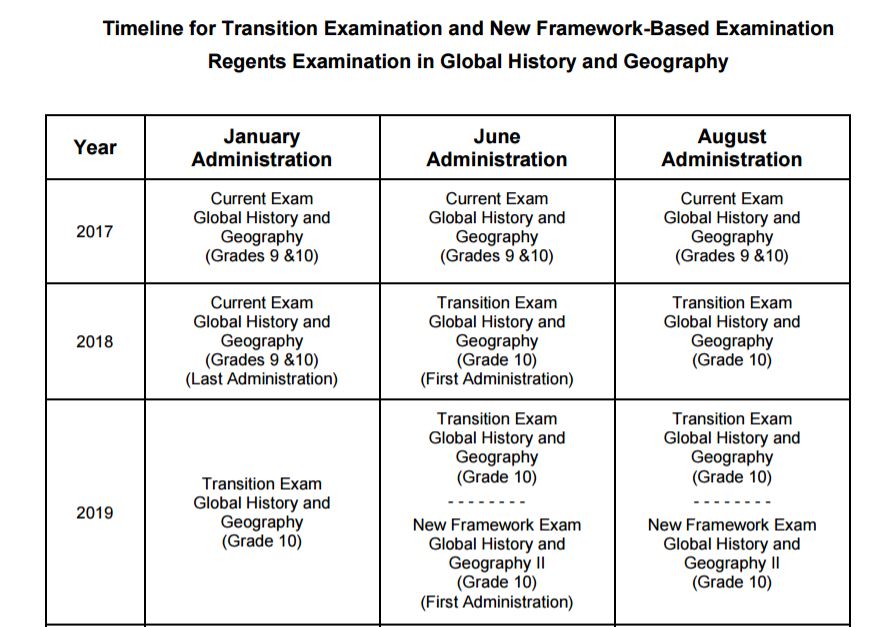 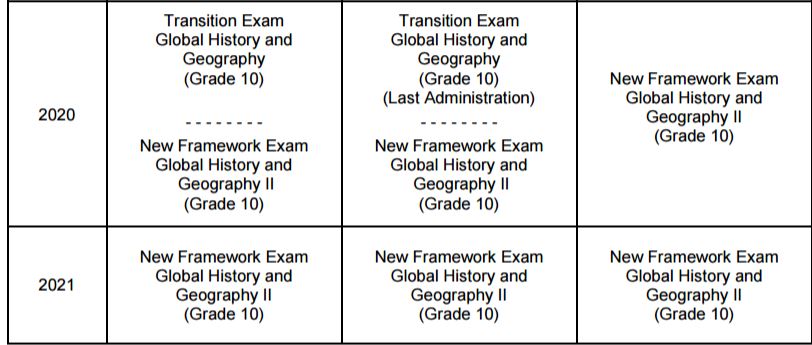 http://www.p12.nysed.gov/assessment/ss/hs/ghg-faqtransitiontimeline.pdf
Helpful Links
Where to Get Additional Information
General Ed and Diploma Requirements Web Page: 
http://www.p12.nysed.gov/ciai/gradreq/intro.html 

NYSED Office of Curriculum and Instruction
http://www.p12.nysed.gov/ciai/ 
Information Email Box: emscurric@nysed.gov  

Graduation Requirements Information E-mail Box
emscgradreq@nysed.gov  

Curriculum and Instruction Content Area Associates 
http://www.p12.nysed.gov/ciai/aboutus.html  

Special Education Information E-mail
speced@nysed.gov 

Requests to join the Counselors LISTSERV go to Elizabeth.Whipple@nysed.gov